Календарь новогодних и рождественских мероприятий в сфере культурыгорода Ишимана январь 2020 года
03 января – 
14 января 2020
10:00 – 19:00
Новогодняя  фотозона 
для детей и их родителей 
«Новогодний серпантин»
(Библиотека им. А.И. Васильева, 
ул. Чехова, 15)

Вход свободный
03 января – 
10 января 2020
10:00 – 18:00
Новогодний  проект для малышей
и их родителей 
«Топ-топ в Новый год»
(Городской дом культуры, 
ул. К.Маркса, 36)

Стоимость: 
детский билет - 300 руб.
взрослый билет – 200 руб.
4 января 2020
13:00 

Детский спектакль 
«Сказка о новогодней ночи или как Маша в чудеса поверила»
(г. Ялуторовск)

Концертный зал им. 30-летия ВЛКСМ, ул. К. Маркса, 1

Стоимость: от 150 – 250 руб.
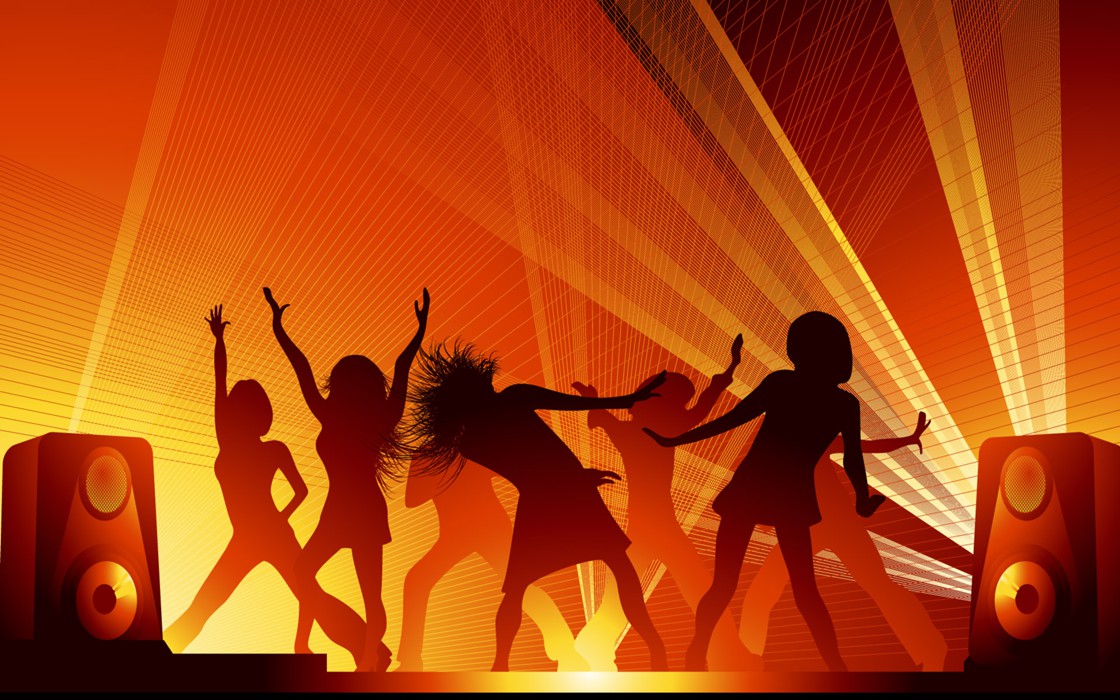 04.01.2020

19:00
Новогодняя дискотека (14+)
(Концертный зал им. 30-летия ВЛКСМ, 
ул. К.Маркса, 1)

Вход свободный
5 января 2020
13:00 
Детский спектакль 
«Новое приключение Снеговика»
(Тобольский драматический театр им. П.П. Ершова)
Концертный зал им. 30-летия ВЛКСМ, 
ул. К. Маркса, 1

Стоимость: от 200 руб.

18:00 
Спектакль для взрослых
Лирическая комедия «Ню»
(Тобольский драматический театр им. П.П. Ершова)
Концертный зал им. 30-летия ВЛКСМ, 
ул. К. Маркса, 1

Стоимость: 300 - 400 руб.
18 января 2020
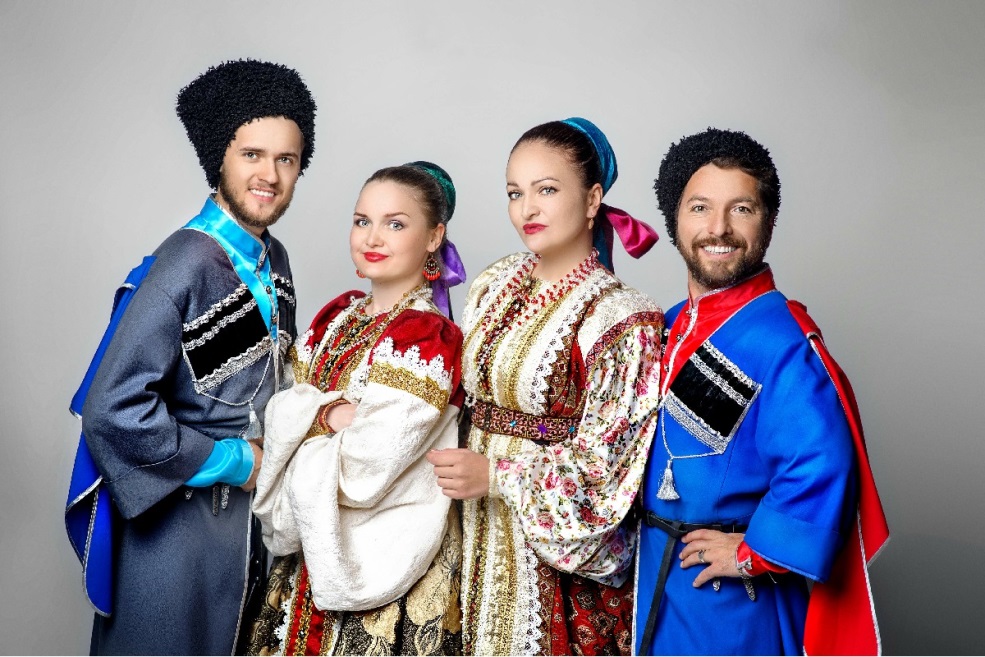 17:00 

Фолк-группа
«Цветень»
(г. Курган)

Концертный зал им. 30-летия ВЛКСМ, 
ул. К. Маркса, 1

Стоимость билета: 200 руб.
23 января 2020
13:30

Детский спектакль 
«Бонифаций едет к бабушке»
(Молодежный театр Ангажемент им. В.С. Загоруйко
г. Тюмень)
Концертный зал им. 30-летия ВЛКСМ, 
ул. К. Маркса, 1

Стоимость билета: 150 руб.

19:00
Взрослый спектакль 
мистический детектив «Поместье ворона»
(Молодежный театр Ангажемент им. В.С. Загоруйко
г. Тюмень)
Концертный зал им. 30-летия ВЛКСМ, 
ул. К. Маркса, 1

Стоимость билета: 300 руб.